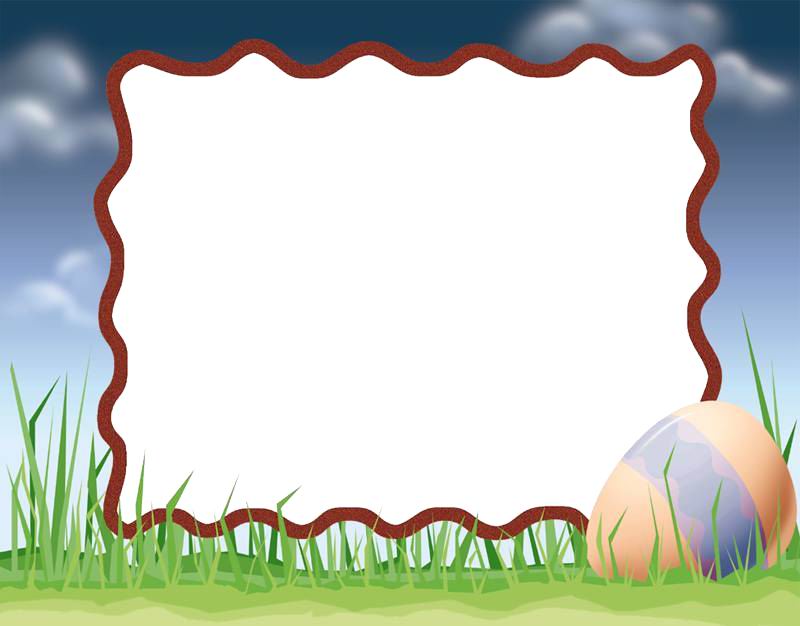 Toán
HÌNH THANG
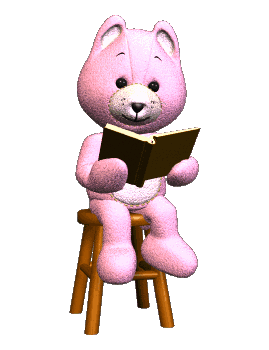 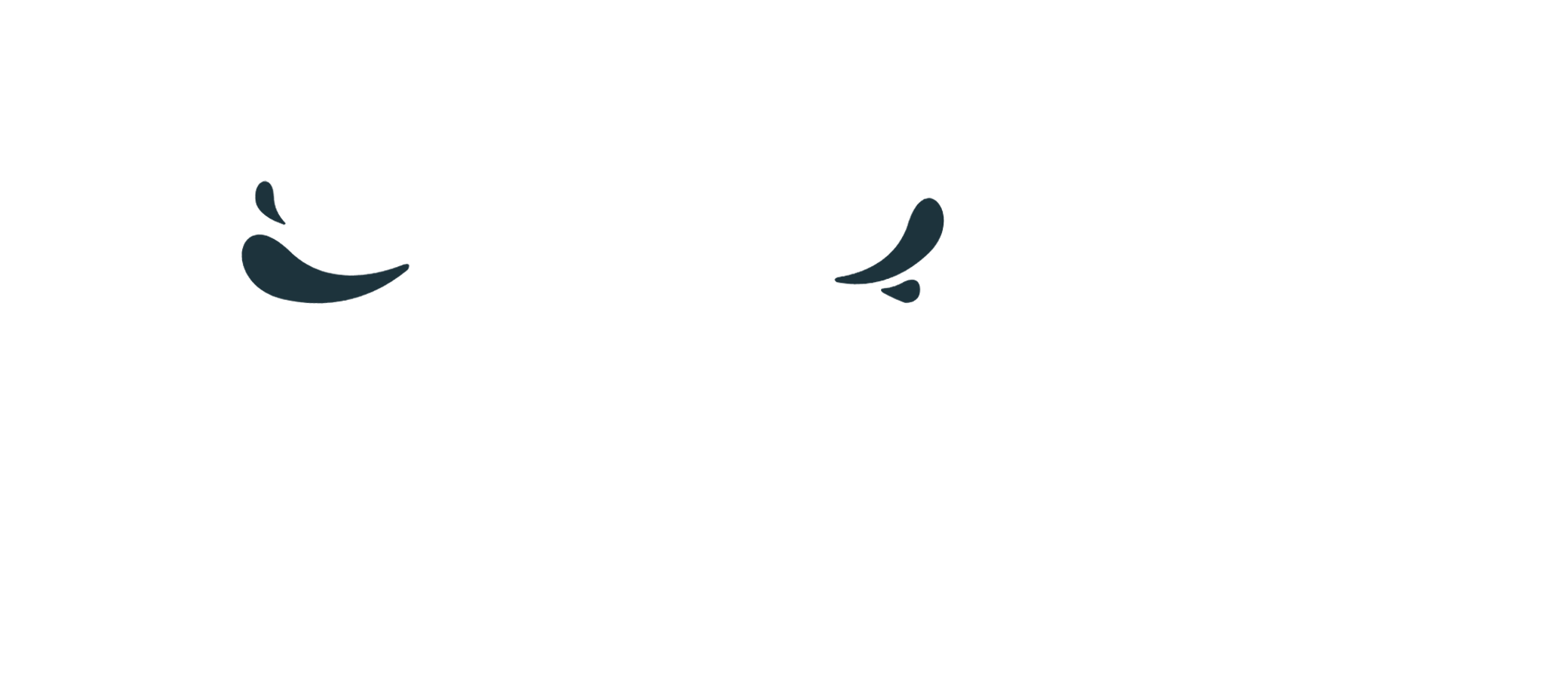 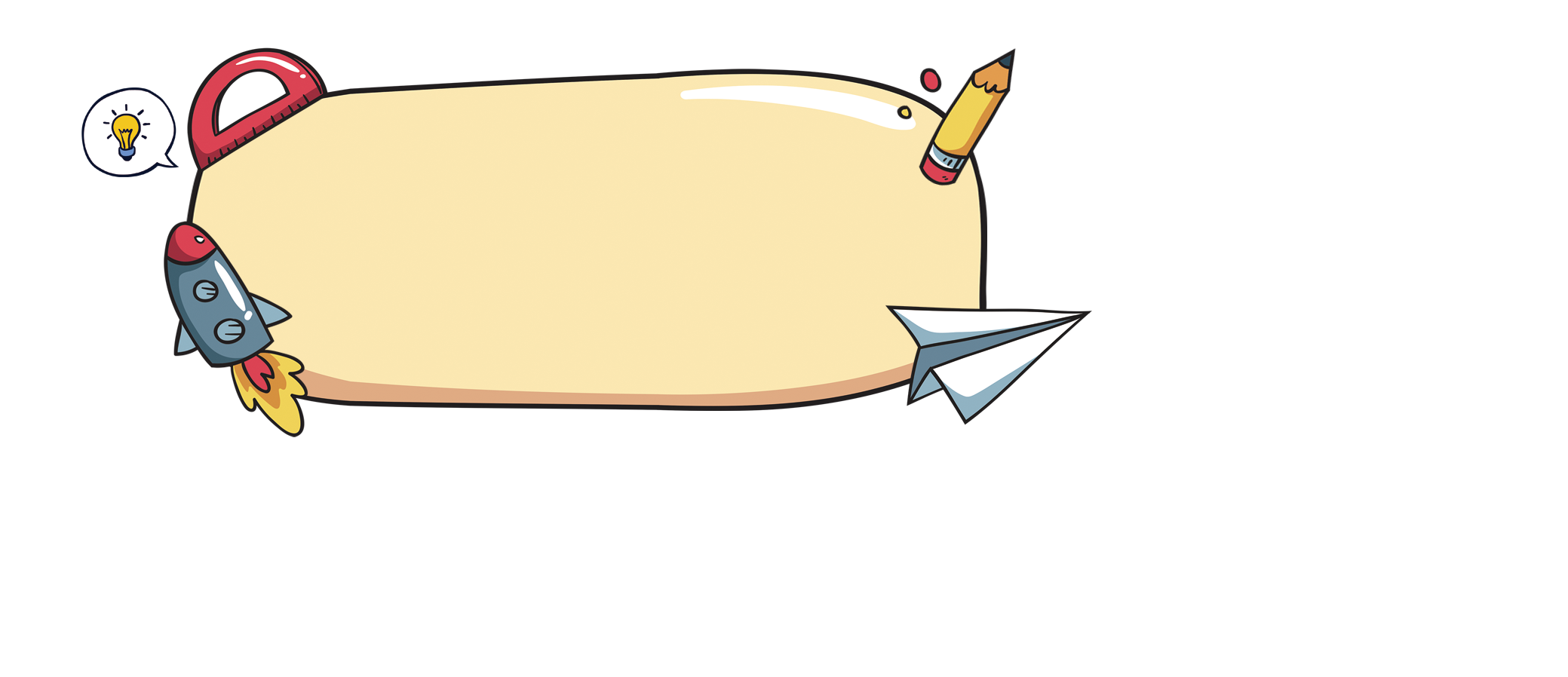 HÌNH THANG
Sách giáo khoa trang 91
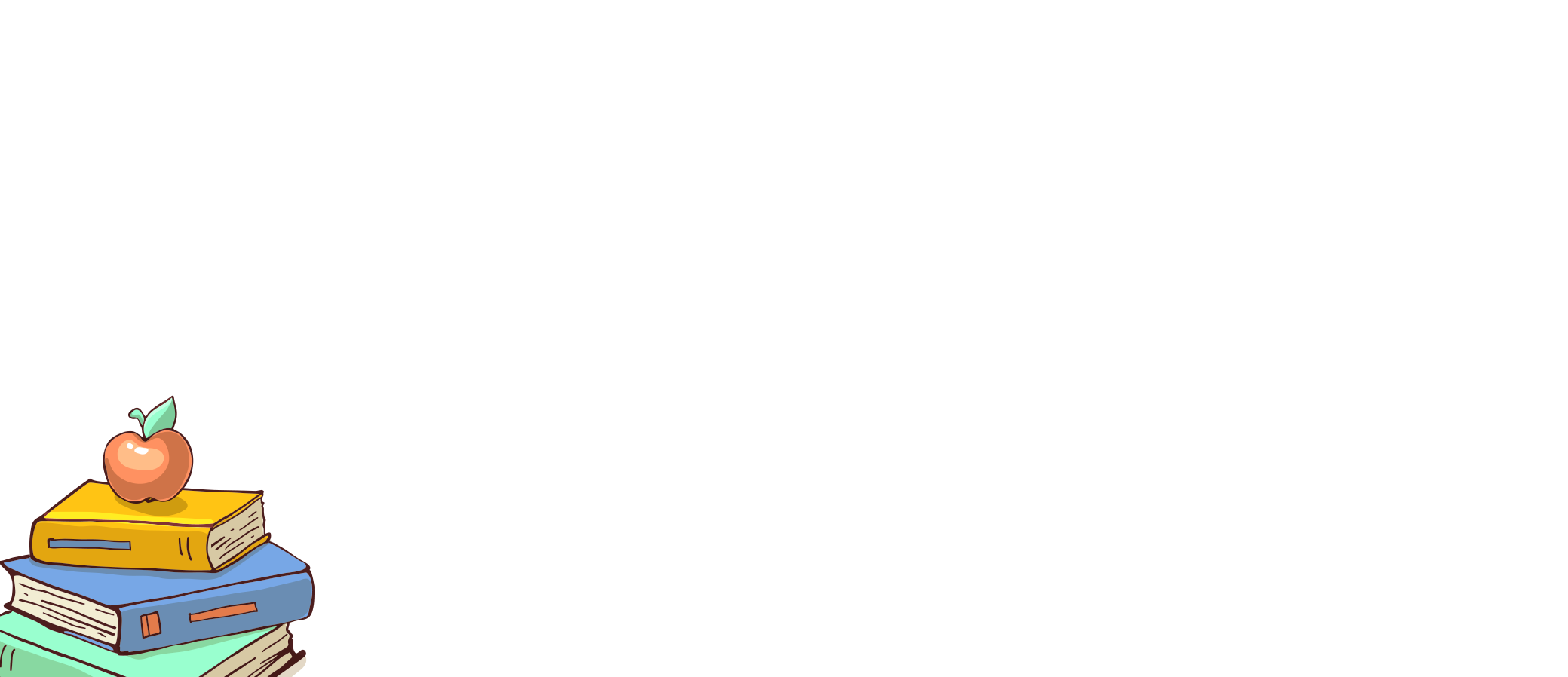 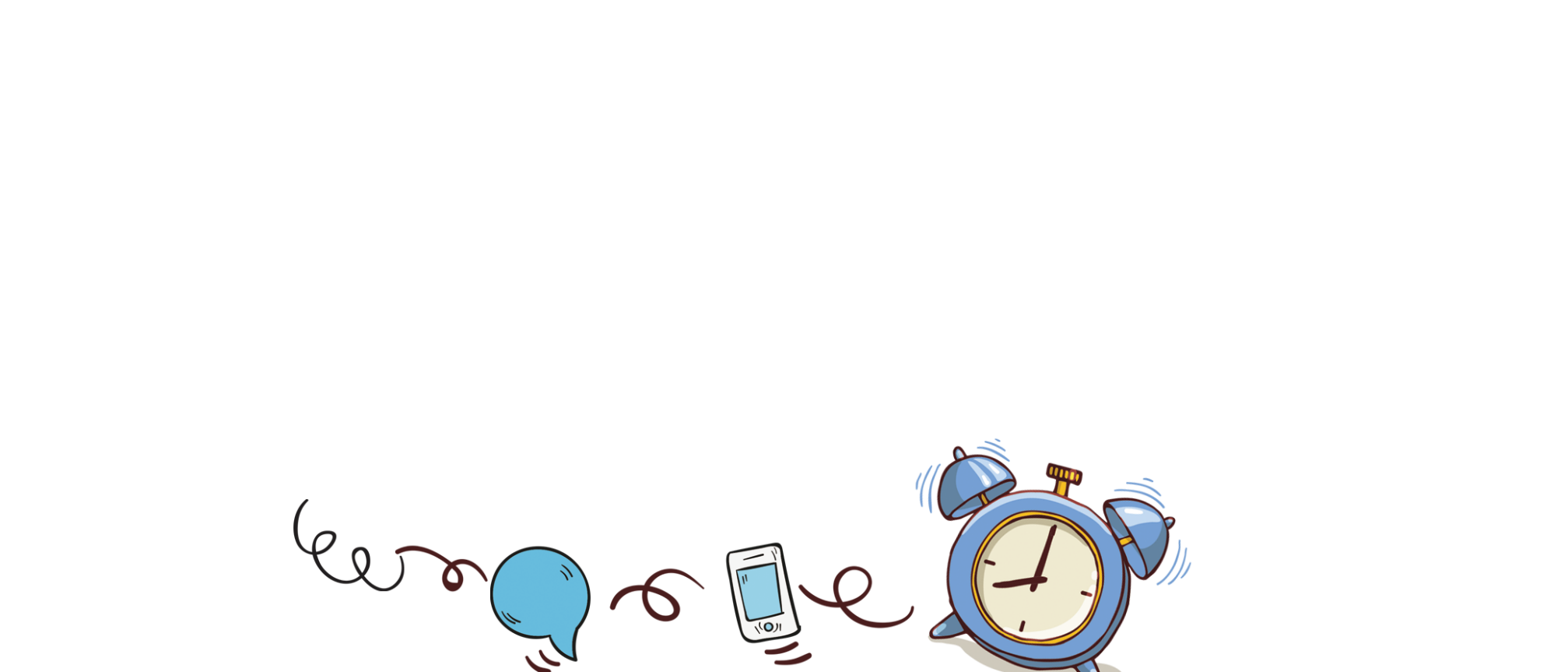 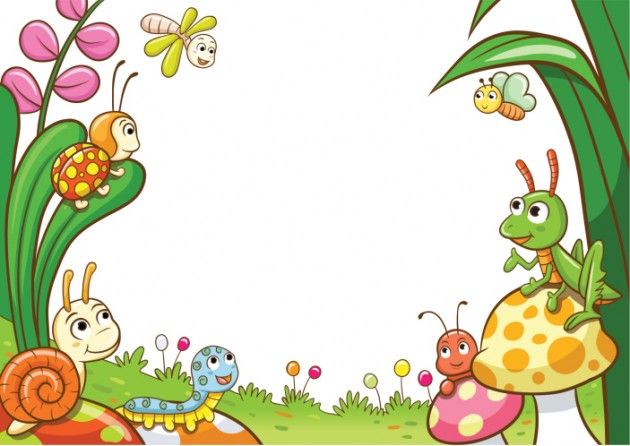 KHỞI ĐỘNG
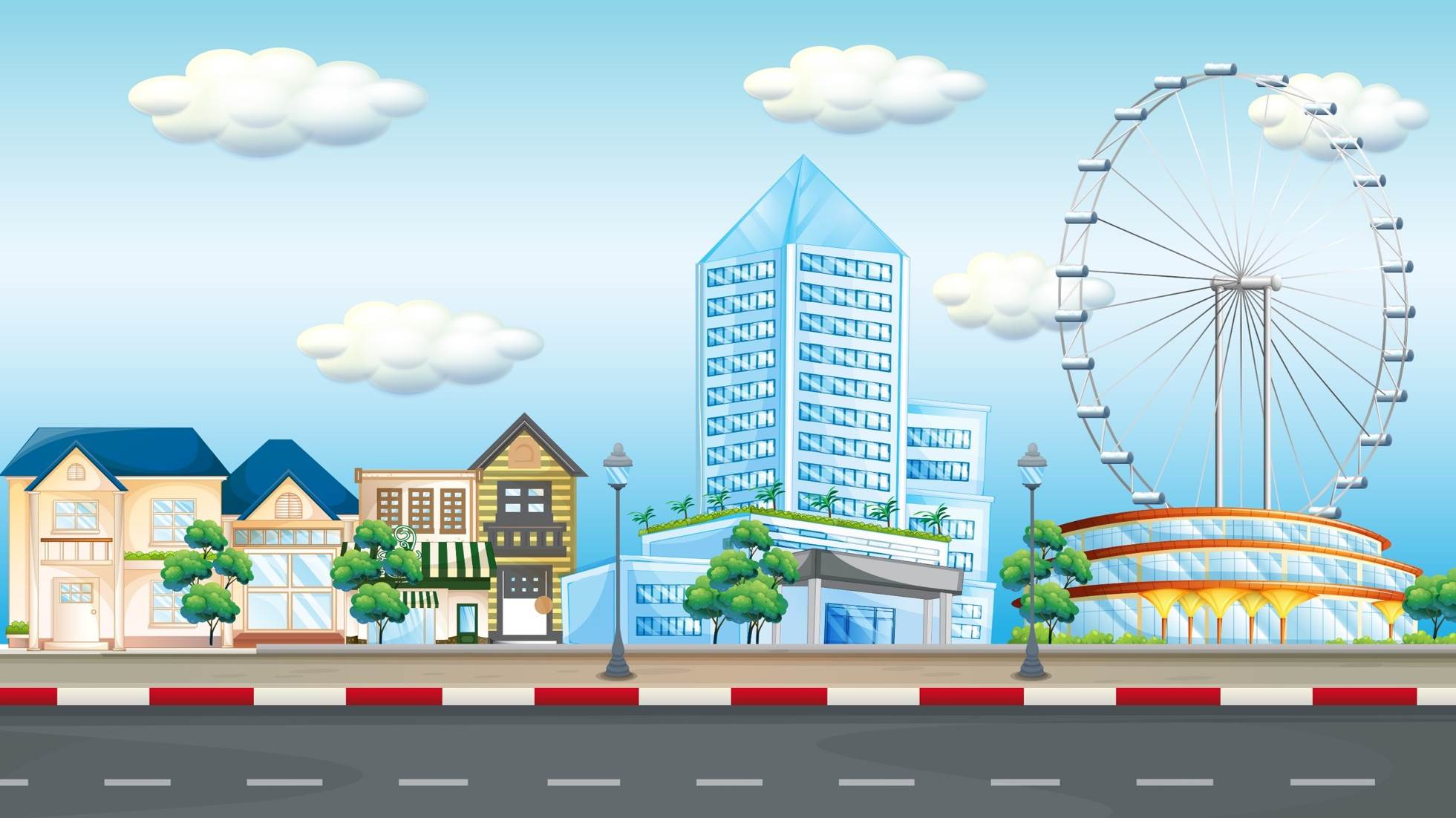 VƯỢT CHƯỚNG NGẠI VẬT
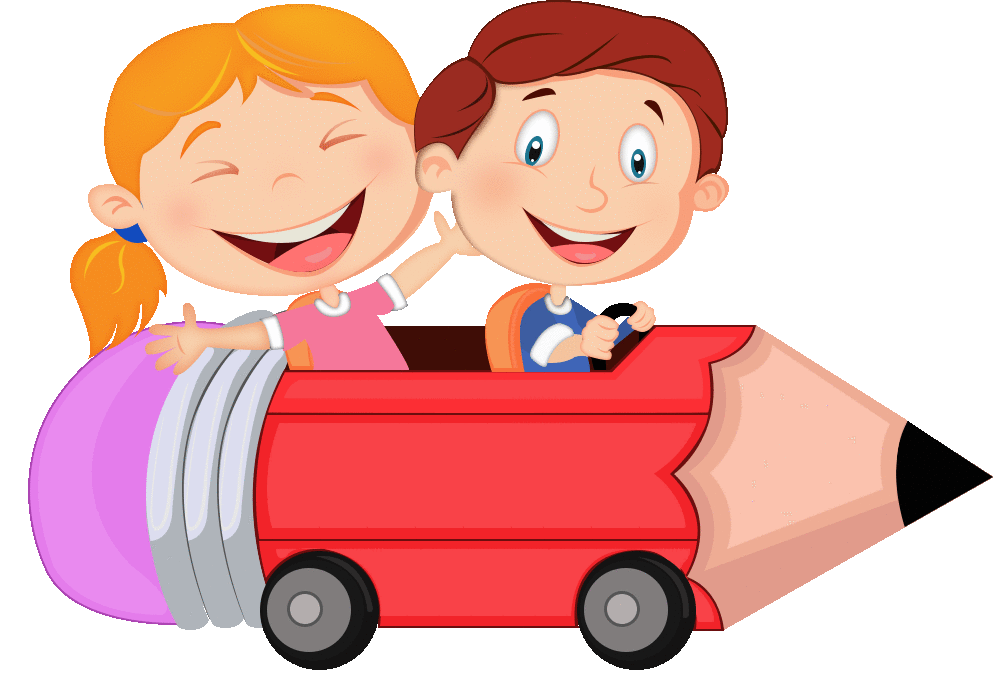 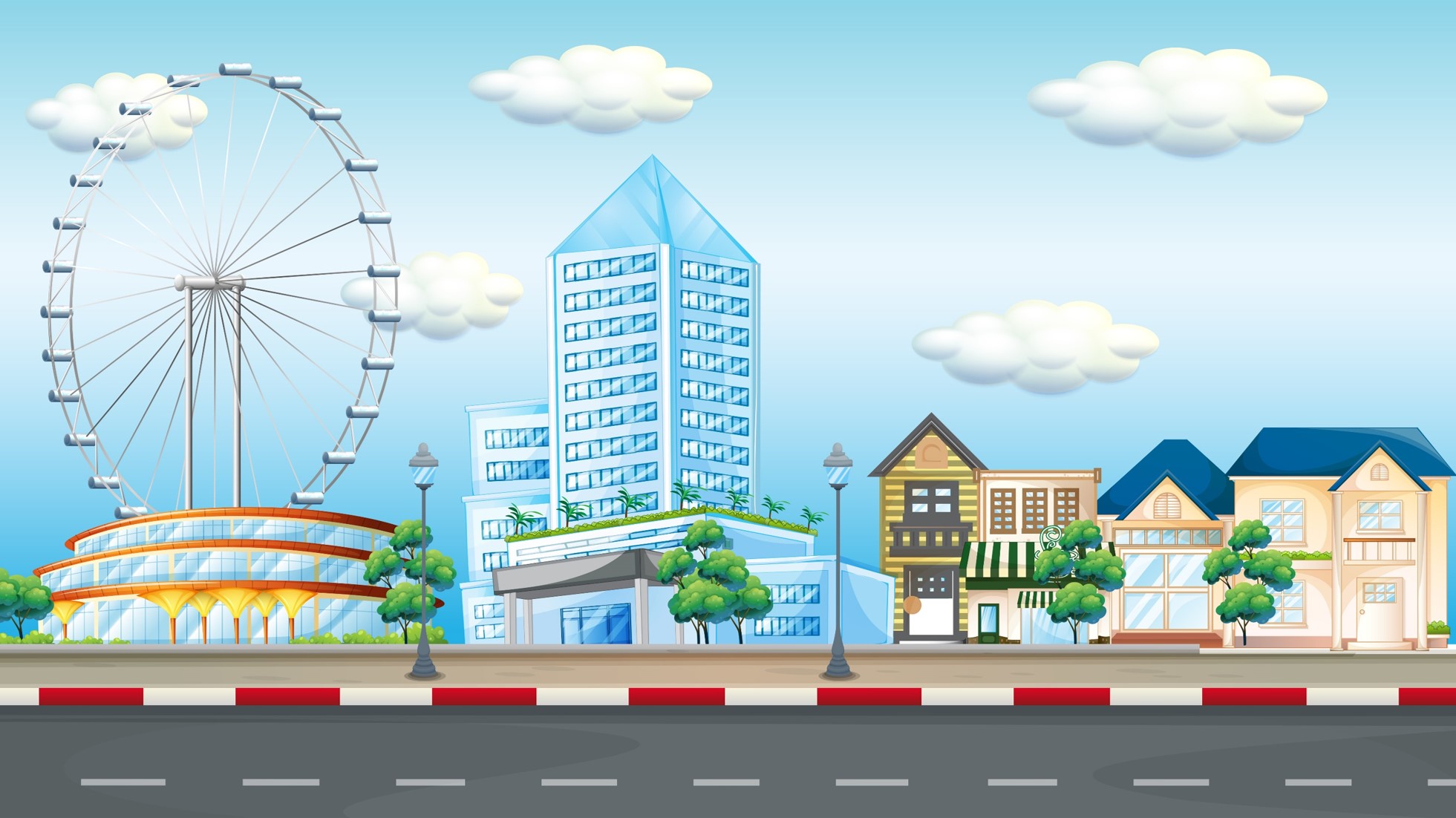 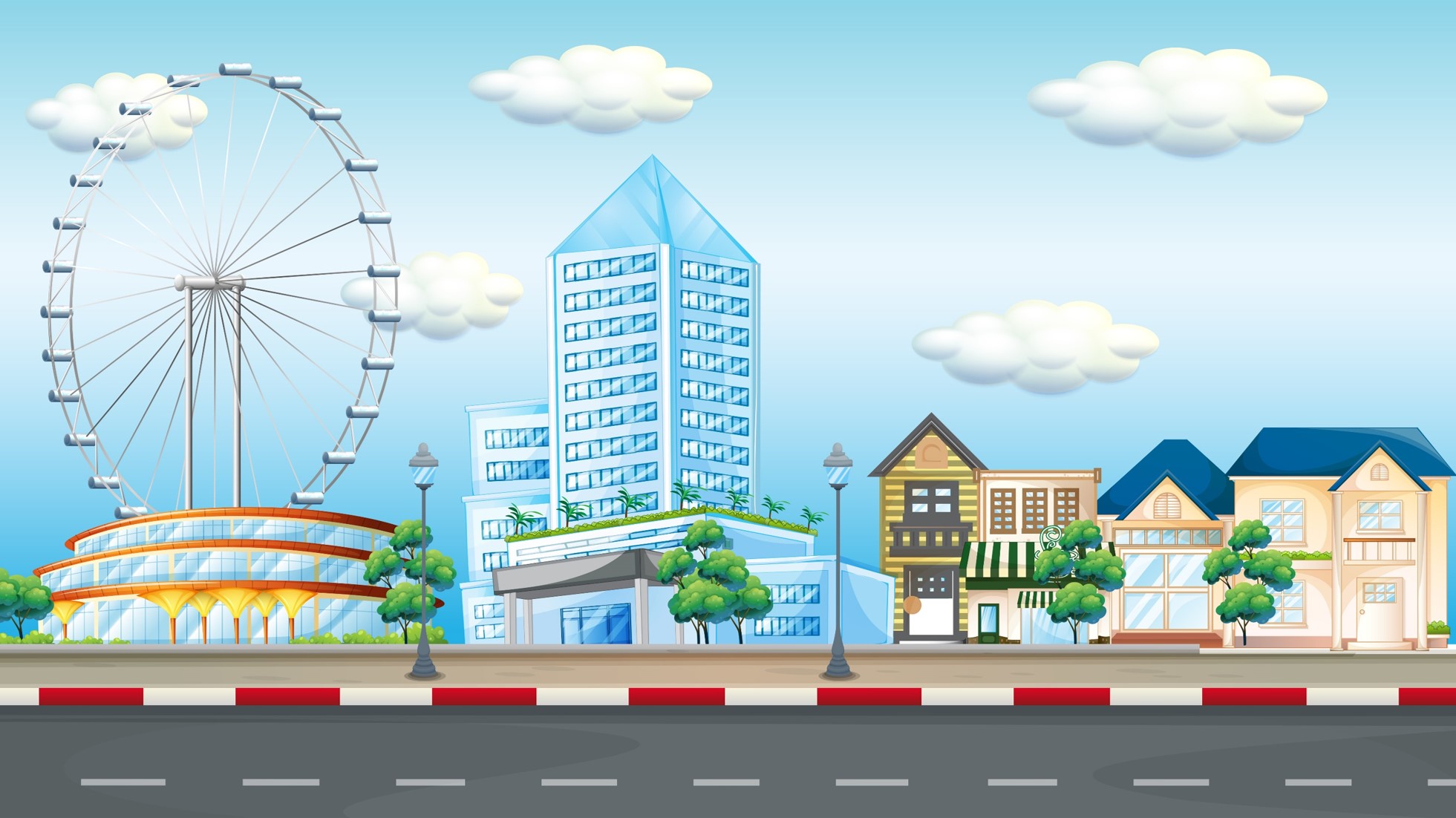 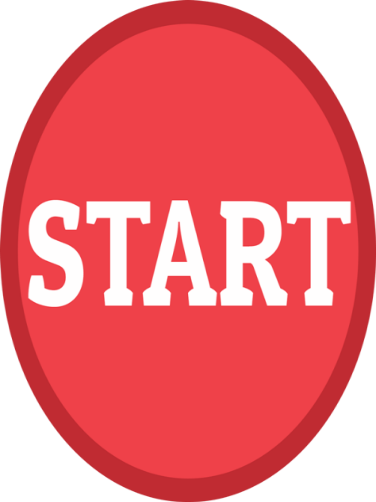 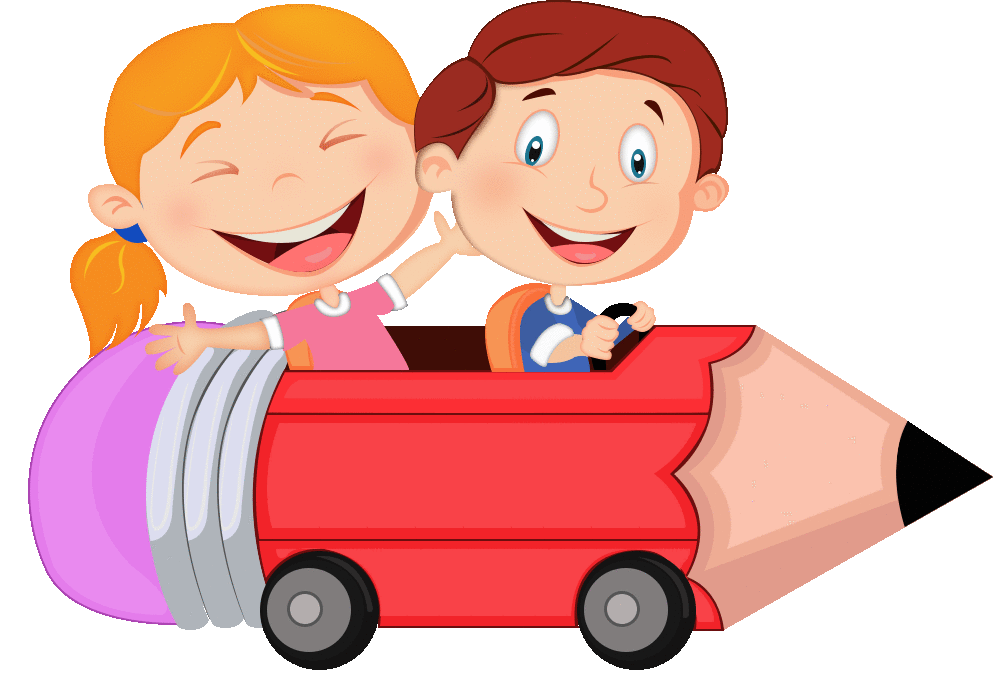 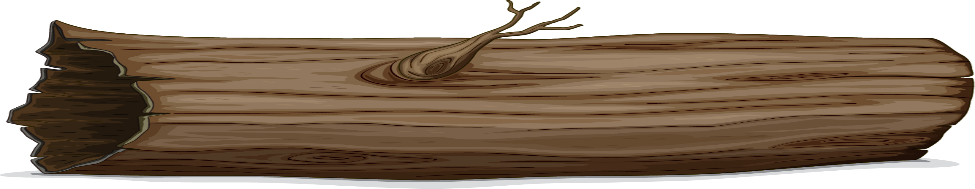 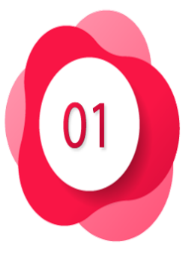 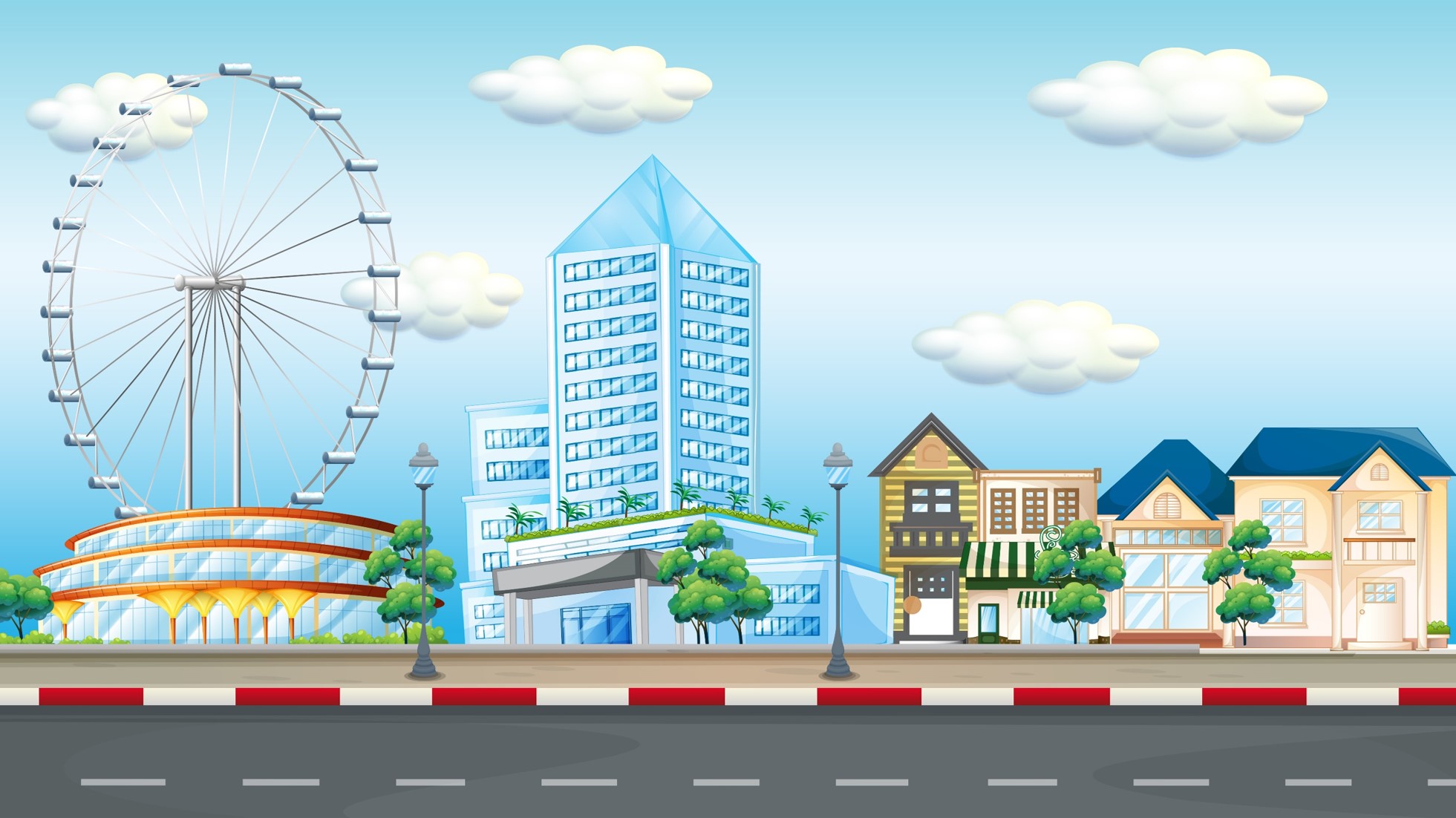 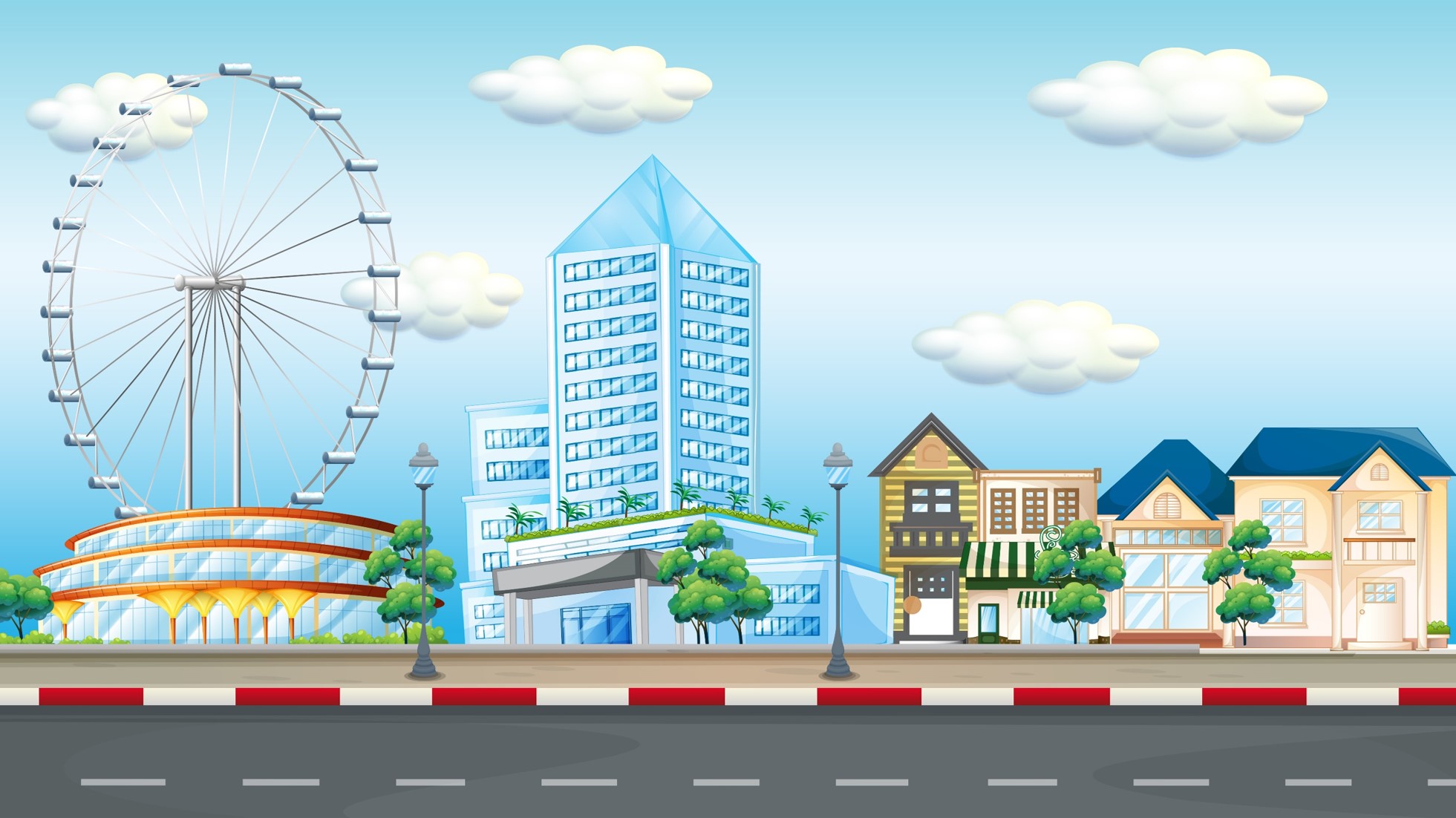 Câu 1: Hãy nêu tên đáy và đường cao tương ứng được vẽ trong hình tam giác DEG dưới đây
D
D
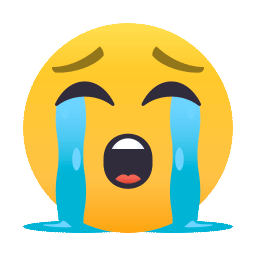 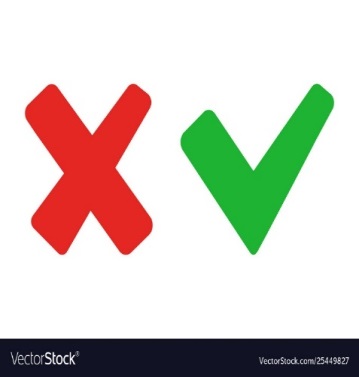 A. đường cao DK, đáy EG
K
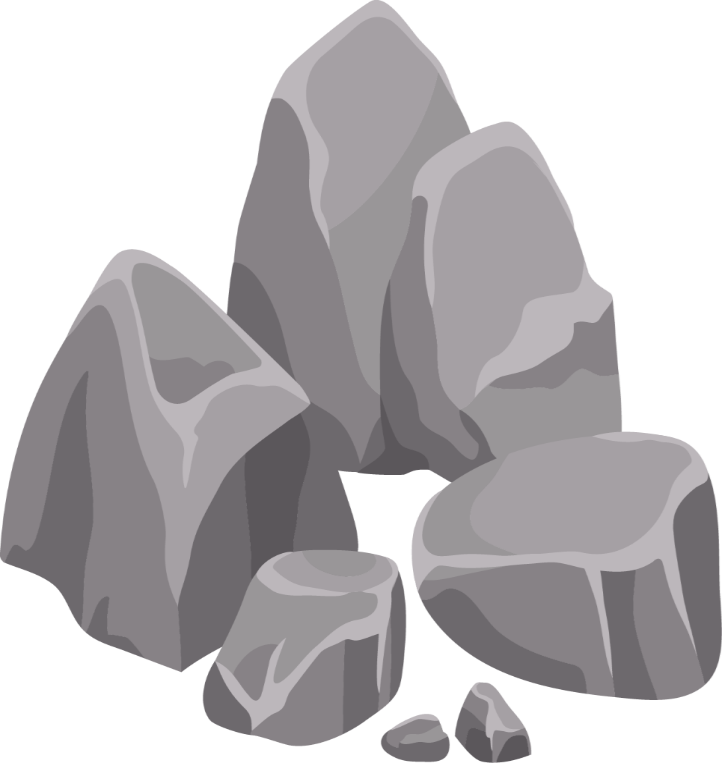 E
G
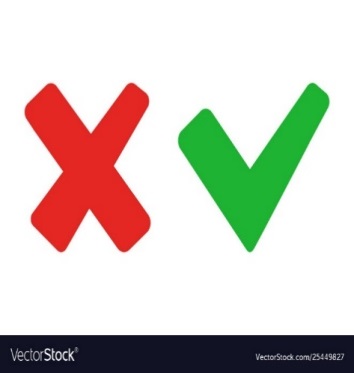 B. đường cao EK, đáy EG
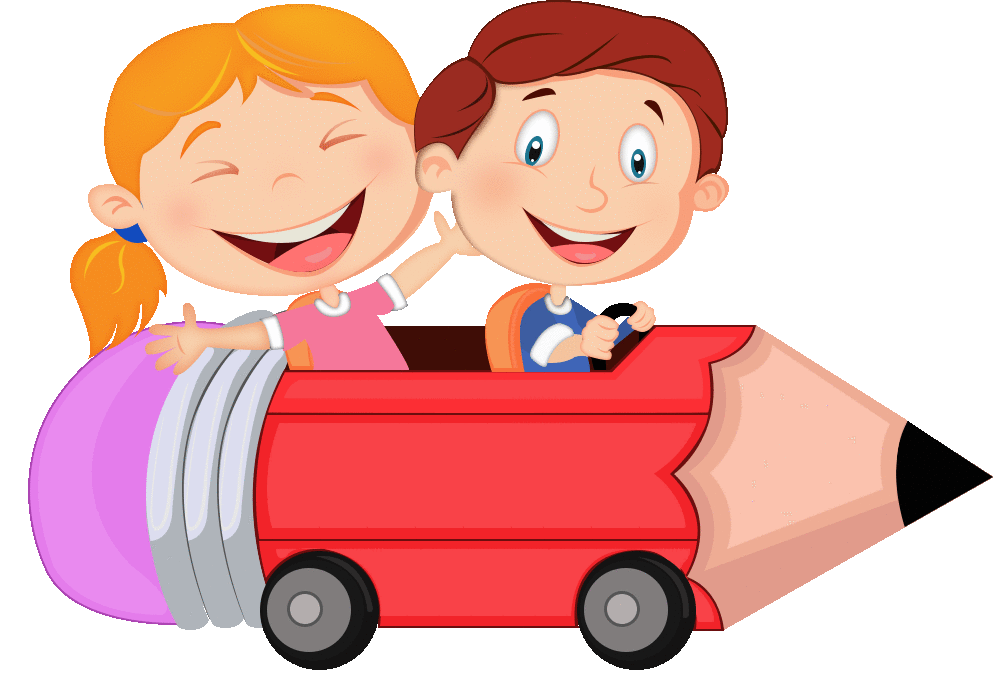 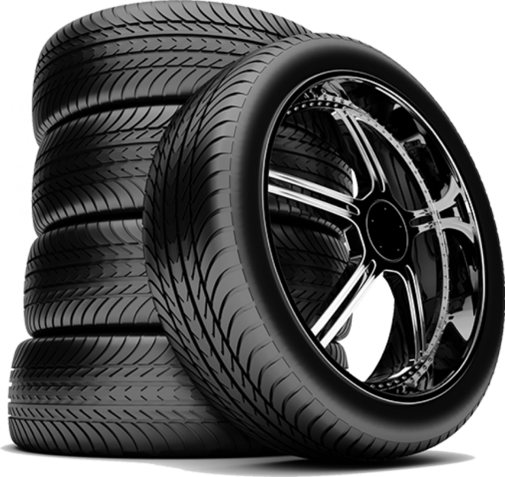 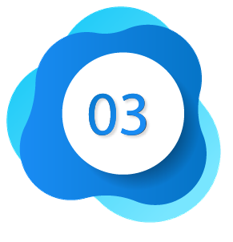 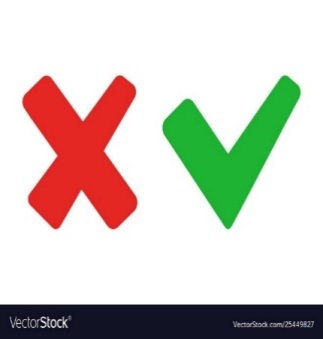 C. đường cao DE, đáy EG
Câu 2: Hãy chỉ ra đáy và đường cao tương ứng được vẽ trong hình tam giác MPQ dưới đây:
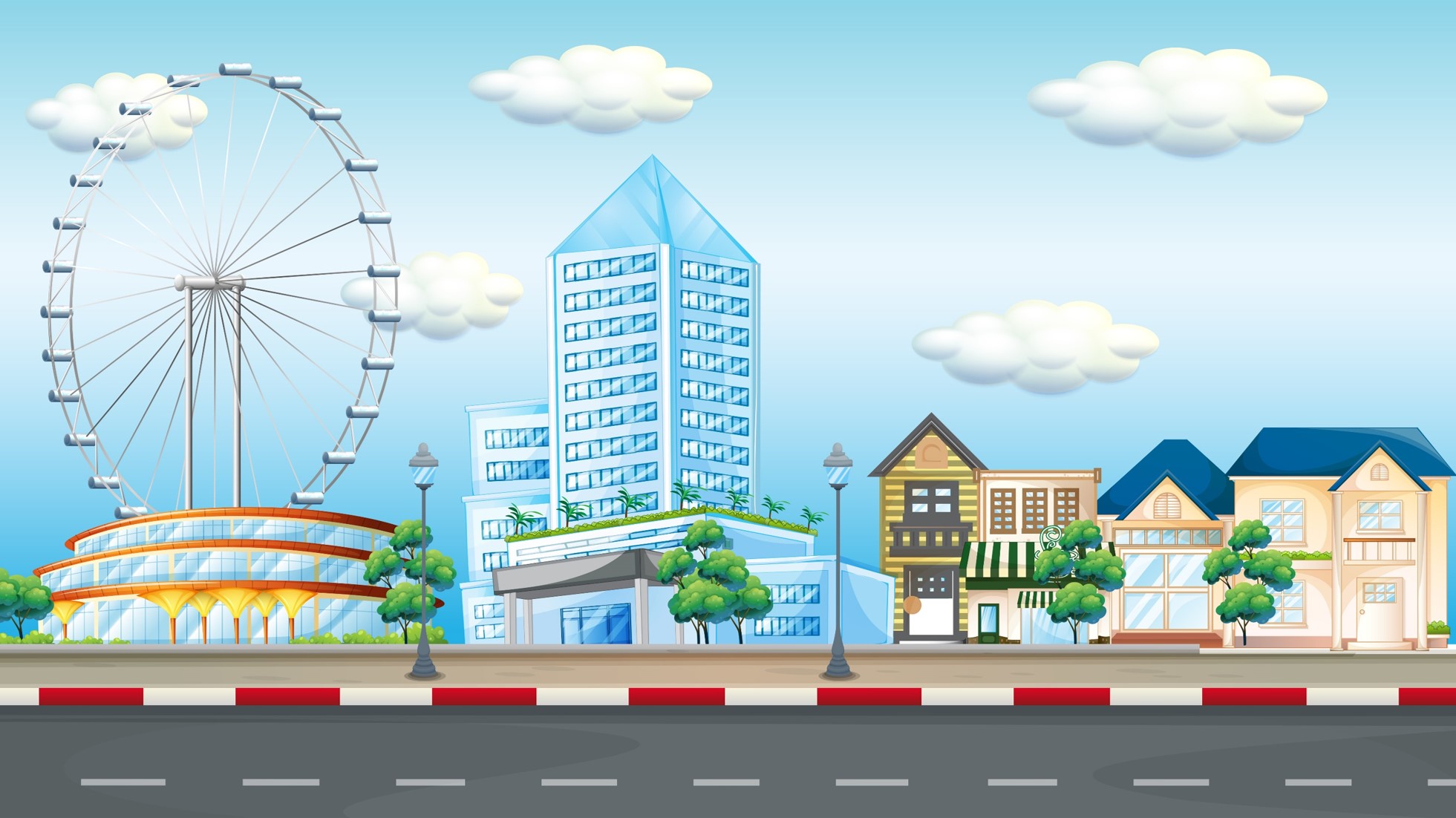 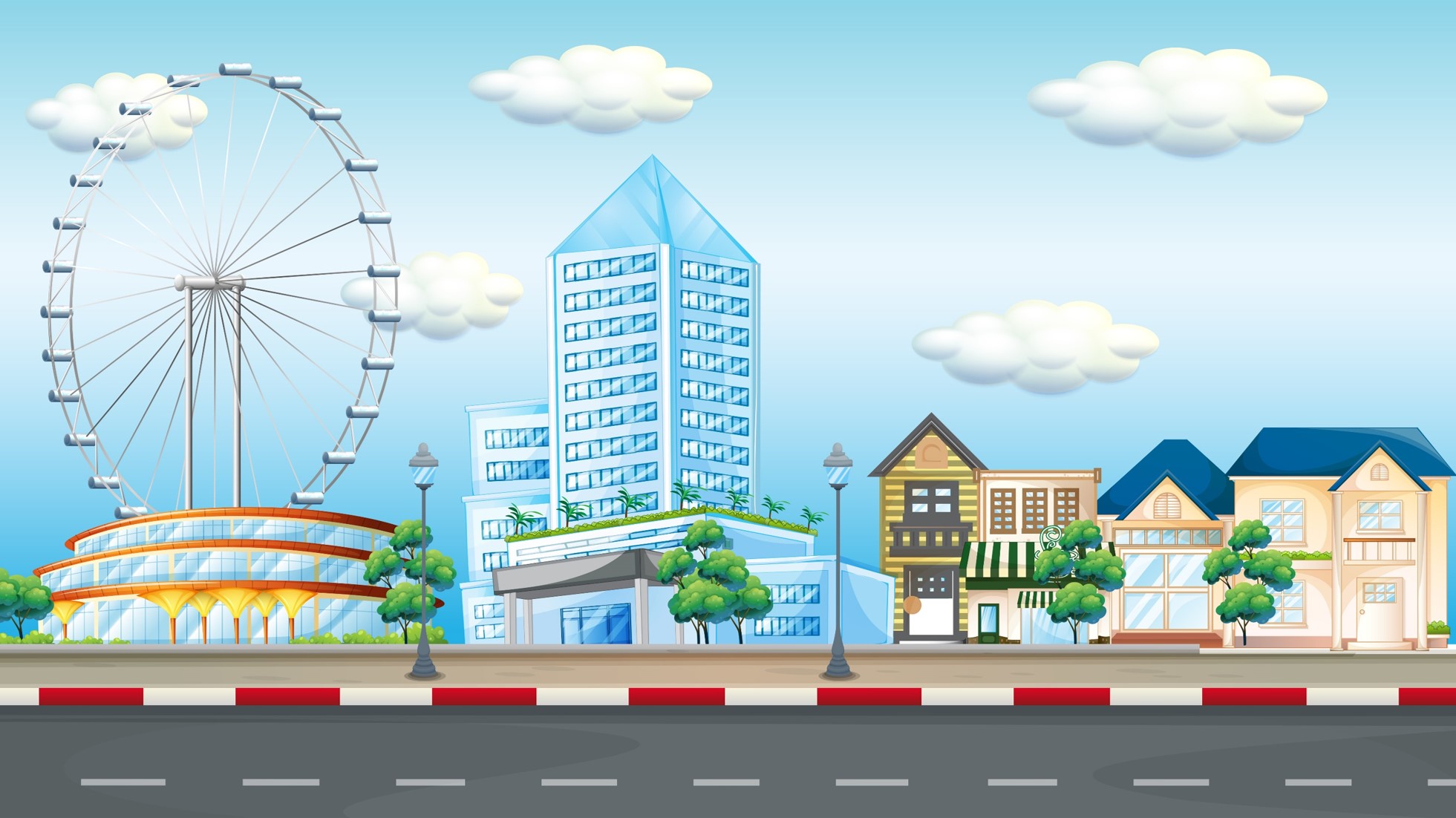 P
N
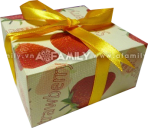 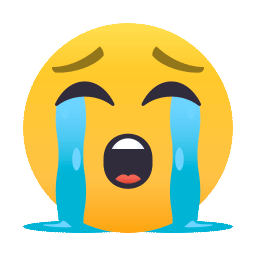 Q
M
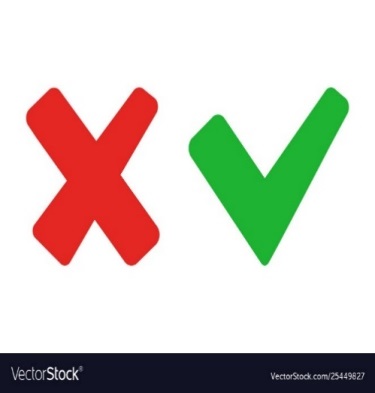 A. đường cao MN đáy PM
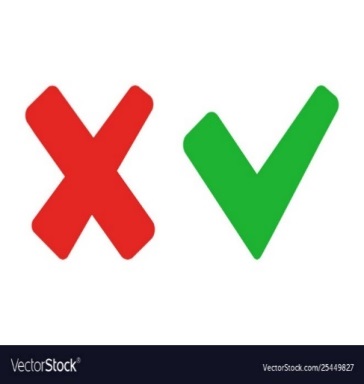 B. đường cao MN, đáy MP
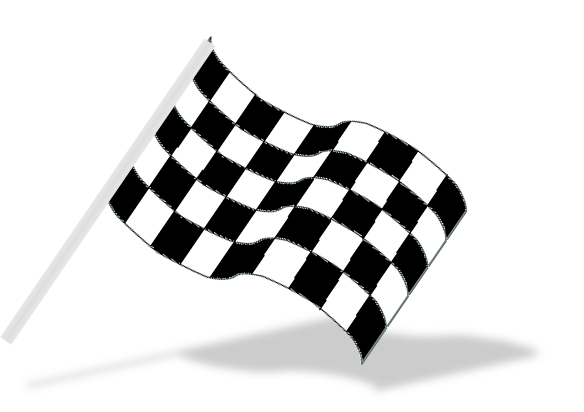 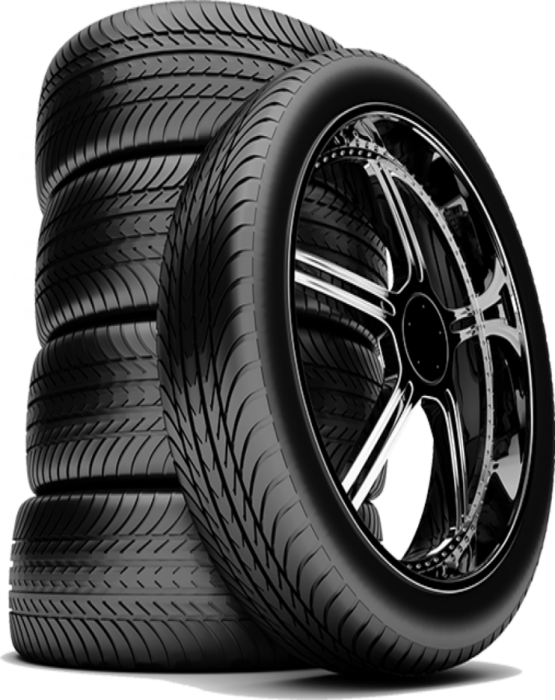 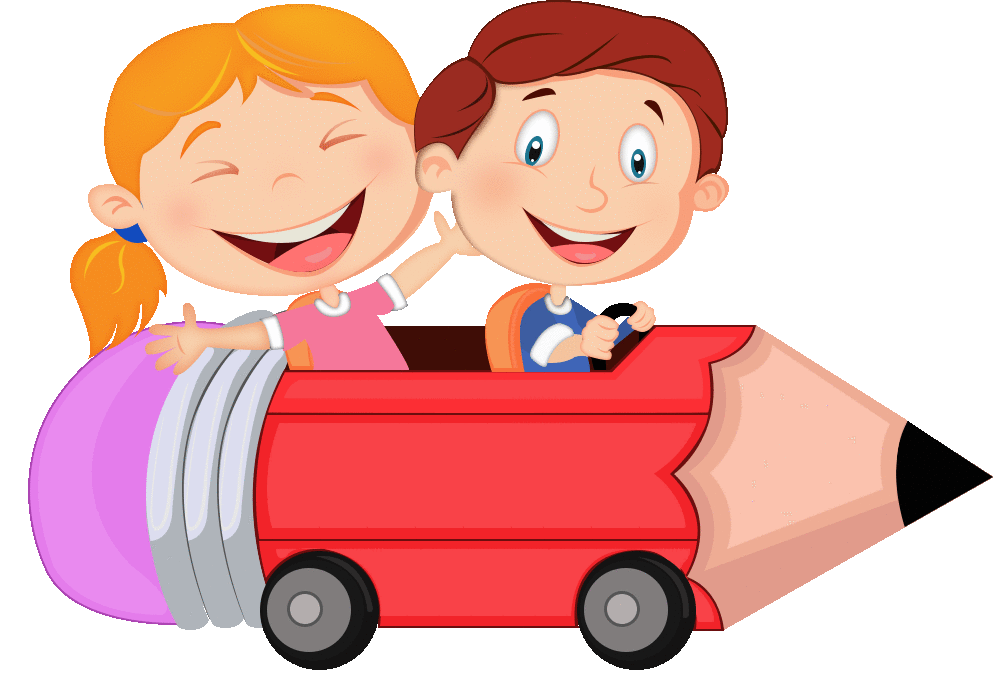 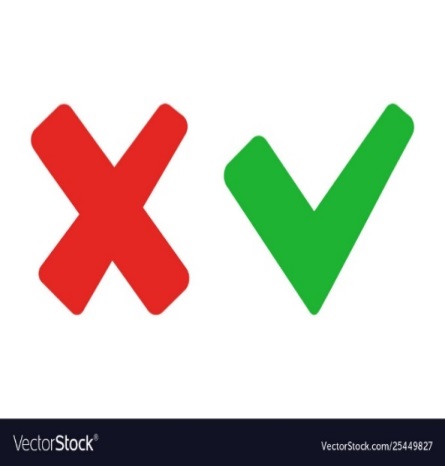 C. đường cao MN, đáy PQ
Câu 3: Tính diện tích hình tam giác có:
Độ dài đáy là 8cm và chiều cao 6cm?
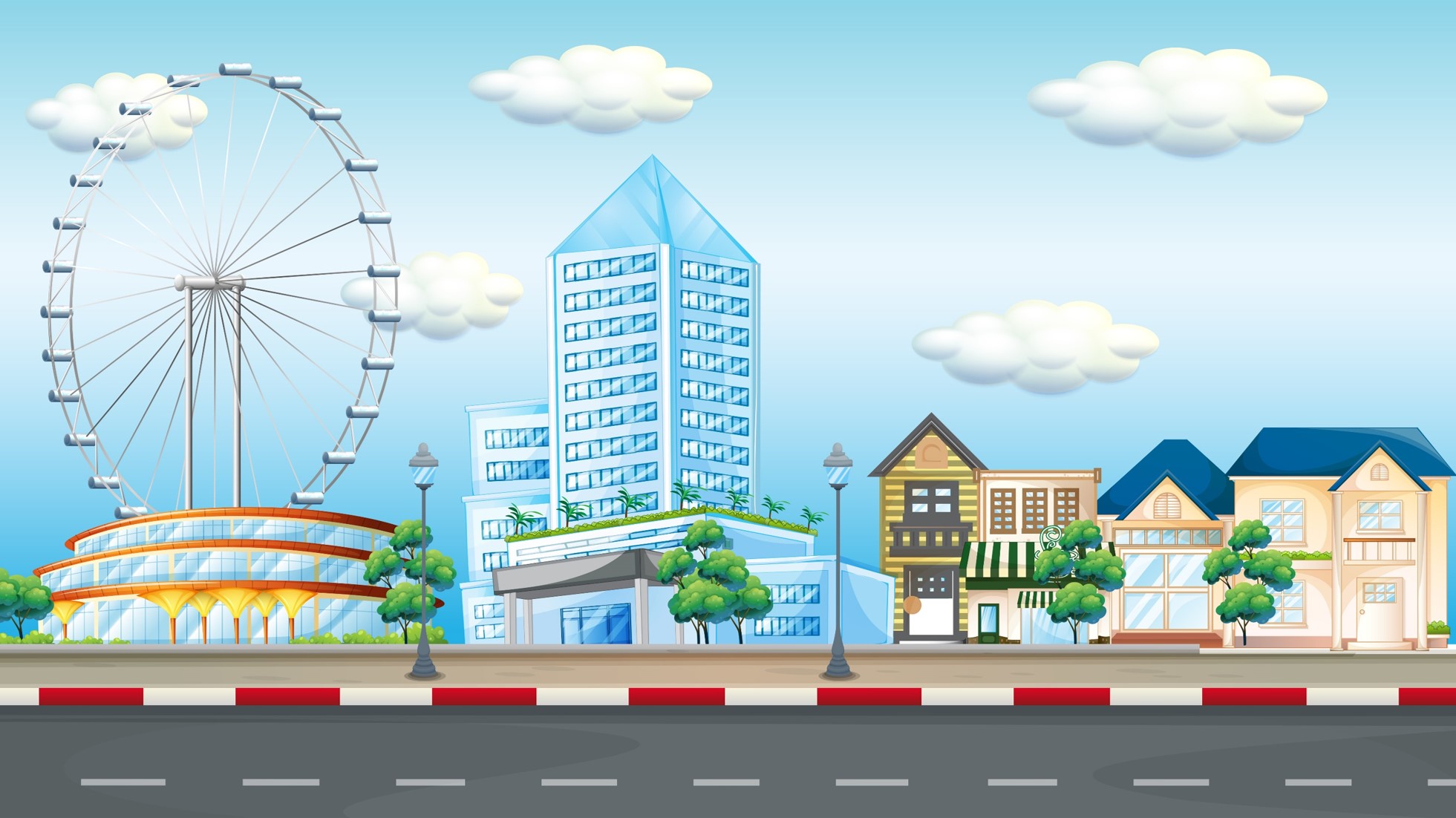 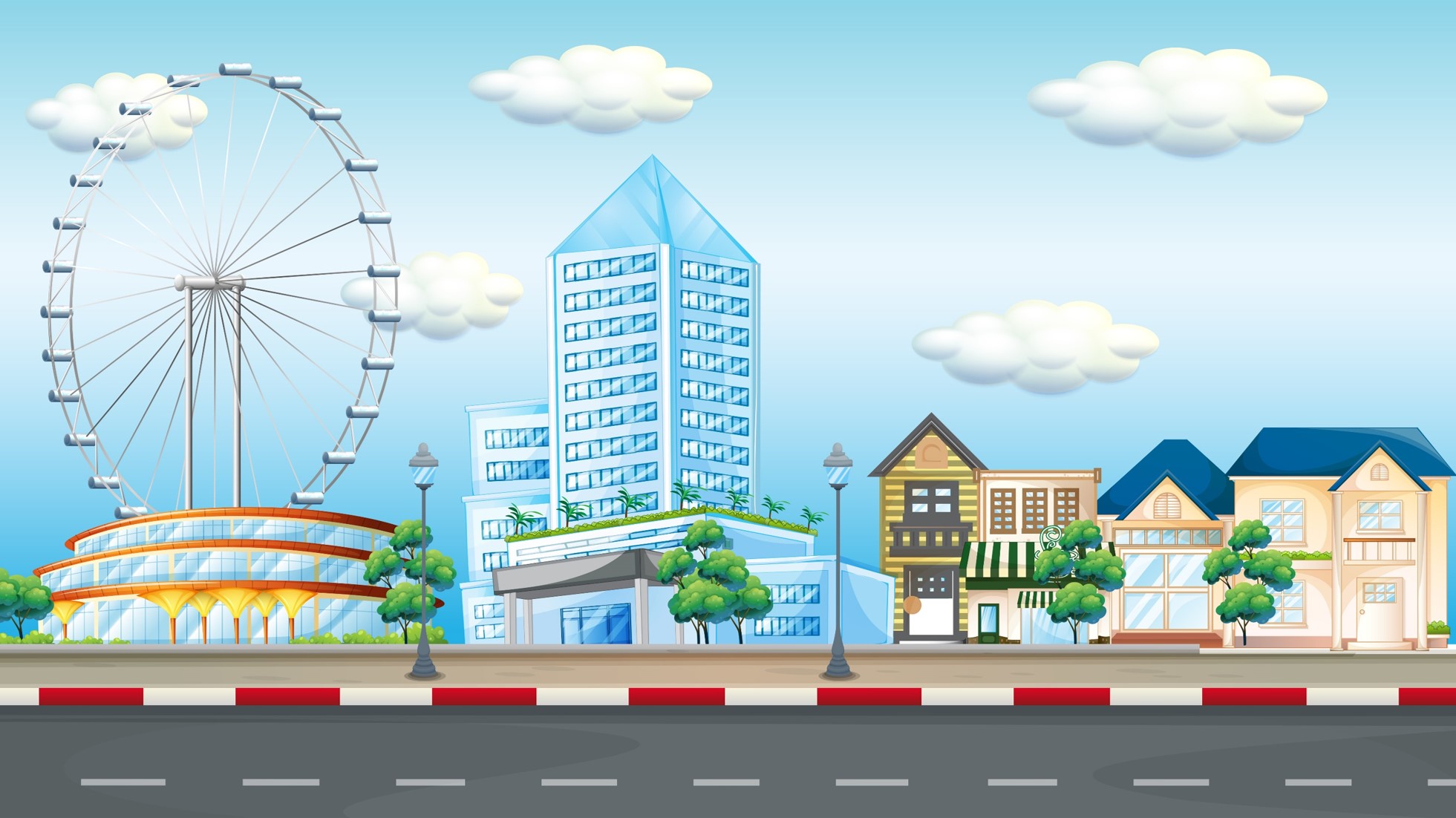 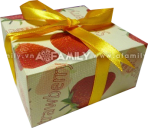 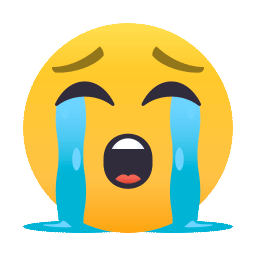 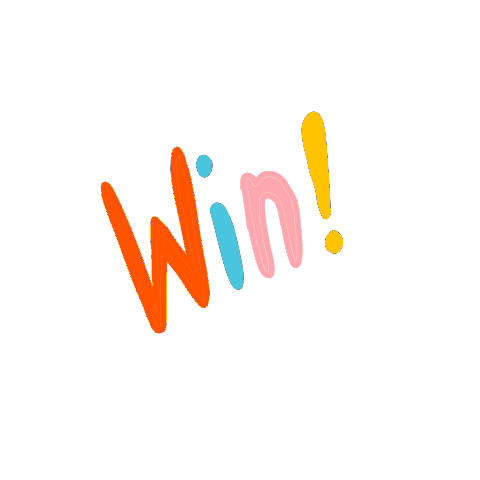 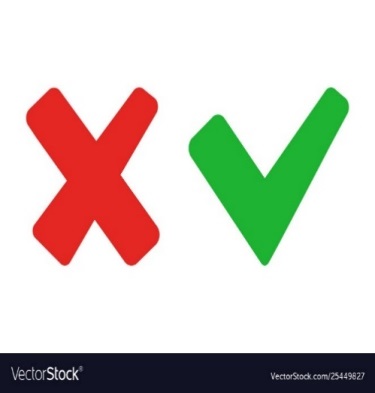 A. 14 cm2
B. 7 cm
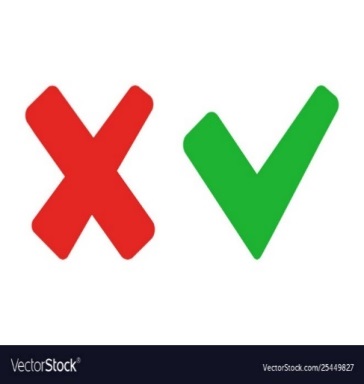 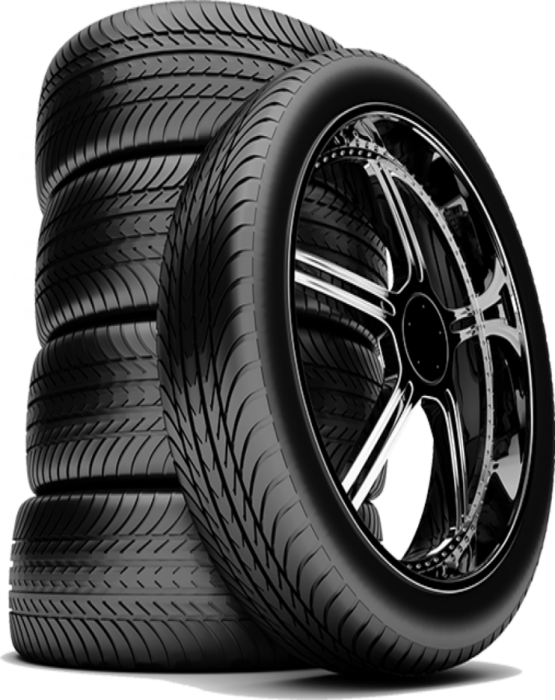 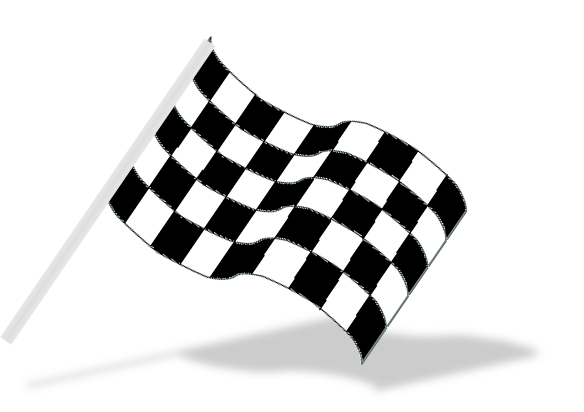 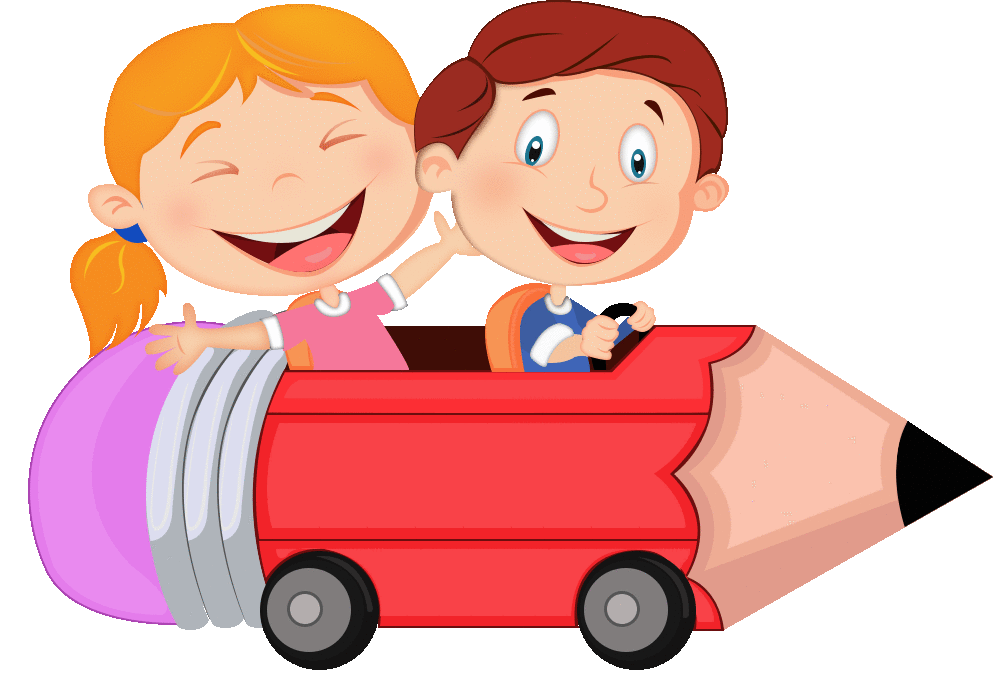 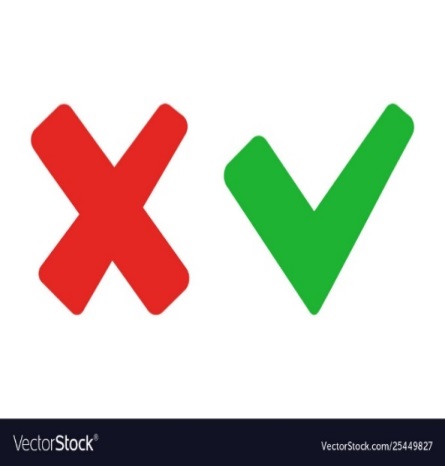 C. 24 cm2
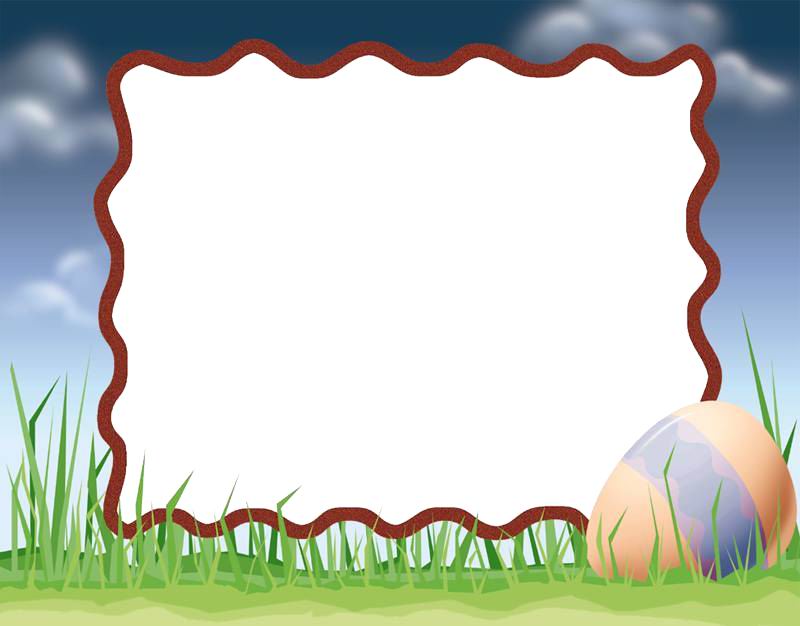 MỤC TIÊU
Em nhận biết hình thang và một số đặc điểm của hình thang.
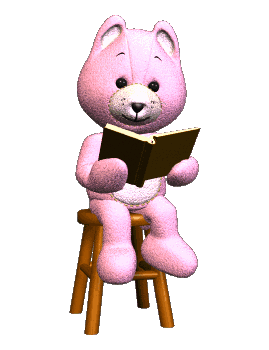 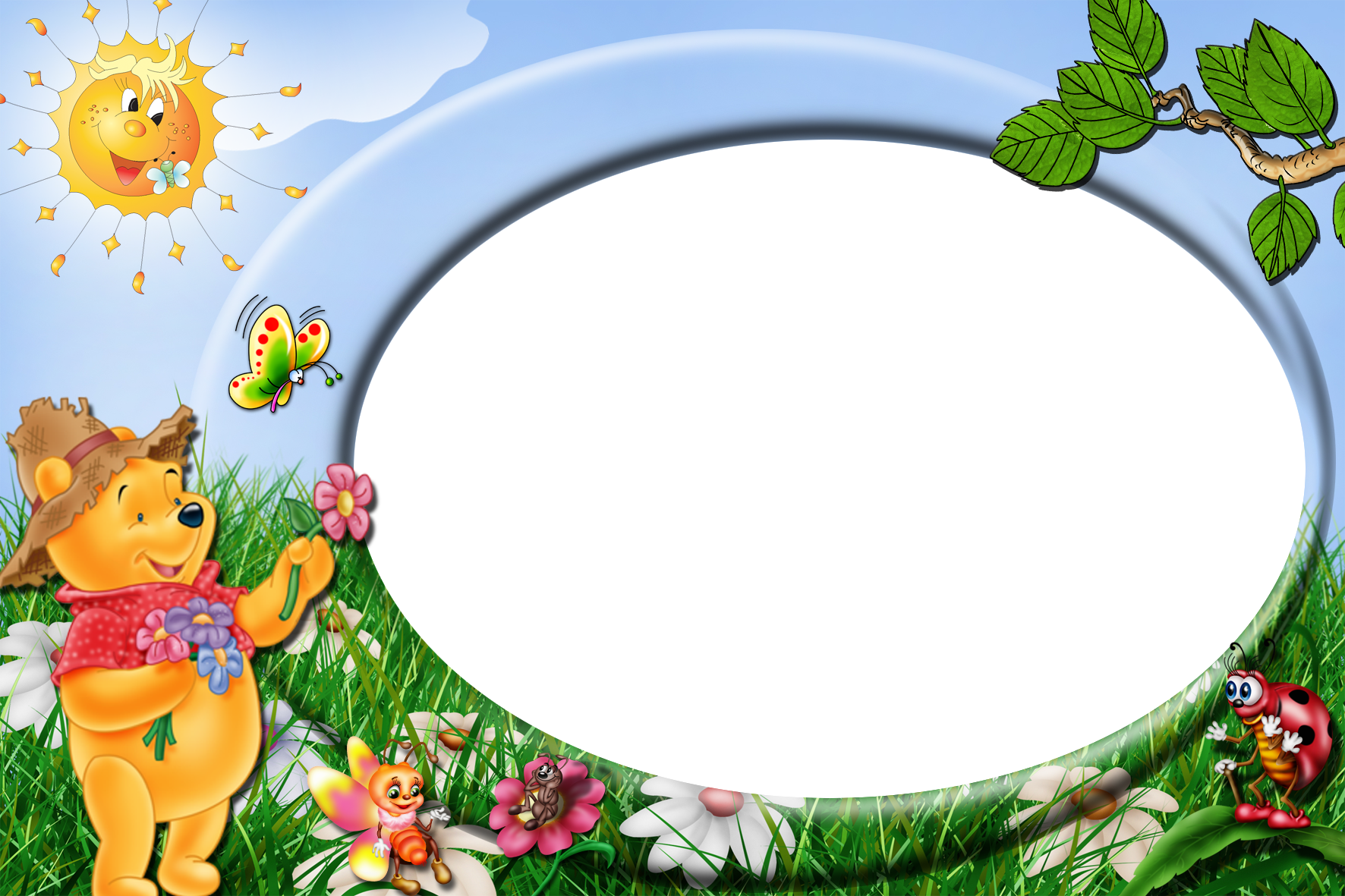 HOẠT ĐỘNG CƠ BẢN
B
A
D
C
1.Chơi trò chơi “ Đố bạn”
a) Quan sát tranh vẽ dưới đây:
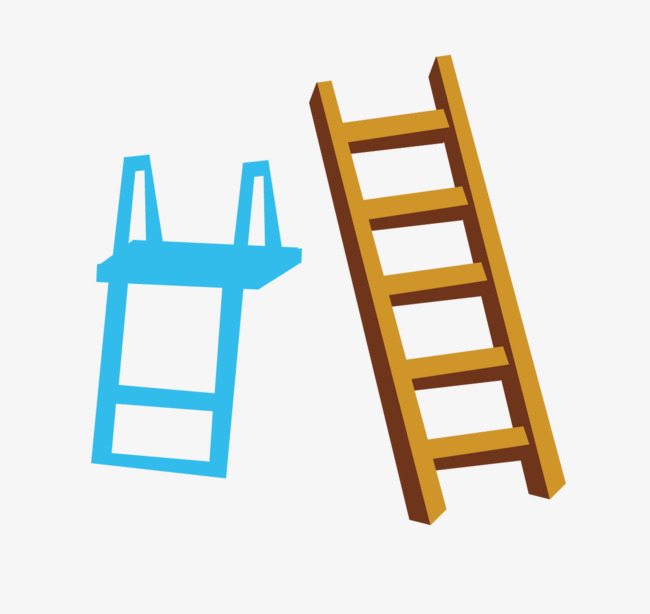 Hình thang ABCD
Cái thang
b) Tìm thêm một số đồ vật có dạng hình thang.
B
A
D
C
Cạnh của hình thang.
Có nhận xét gì về hai cạnh đáy này ?
Còn những cạnh nào không song song với nhau ?
Có những cạnh nào song song với nhau?
Hình thang ABCD có mấy cạnh ?
B
A
D
C
Đáy
Cạnh bên
Cạnh bên
Đáy
Hình thang có :
+ Hai cạnh đáy, hai cạnh bên.
+ Hai cạnh đáy là hai cạnh đối diện song song.
Hình thang có một cặp cạnh đối diện song song.
Hình thang có mấy cặp cạnh song song với nhau ?
Hình thang có mấy cạnh bên ?
Hình thang có mấy cạnh đáy ?
Chiều cao của hình thang.
A
B
C
D
H
Độ dài AH là chiều cao
AH là đường cao. Độ dài AH là chiều cao.
AH là đường cao
AH vuông góc với  DC
B
A
D
C
Hình thang ABCD
Hình thang ABCD có:
Cạnh đáy AB và cạnh đáy DC.
Cạnh AD và cạnh bên BC.
Hai cạnh đáy AB và DC là hai cạnh đối diện song song
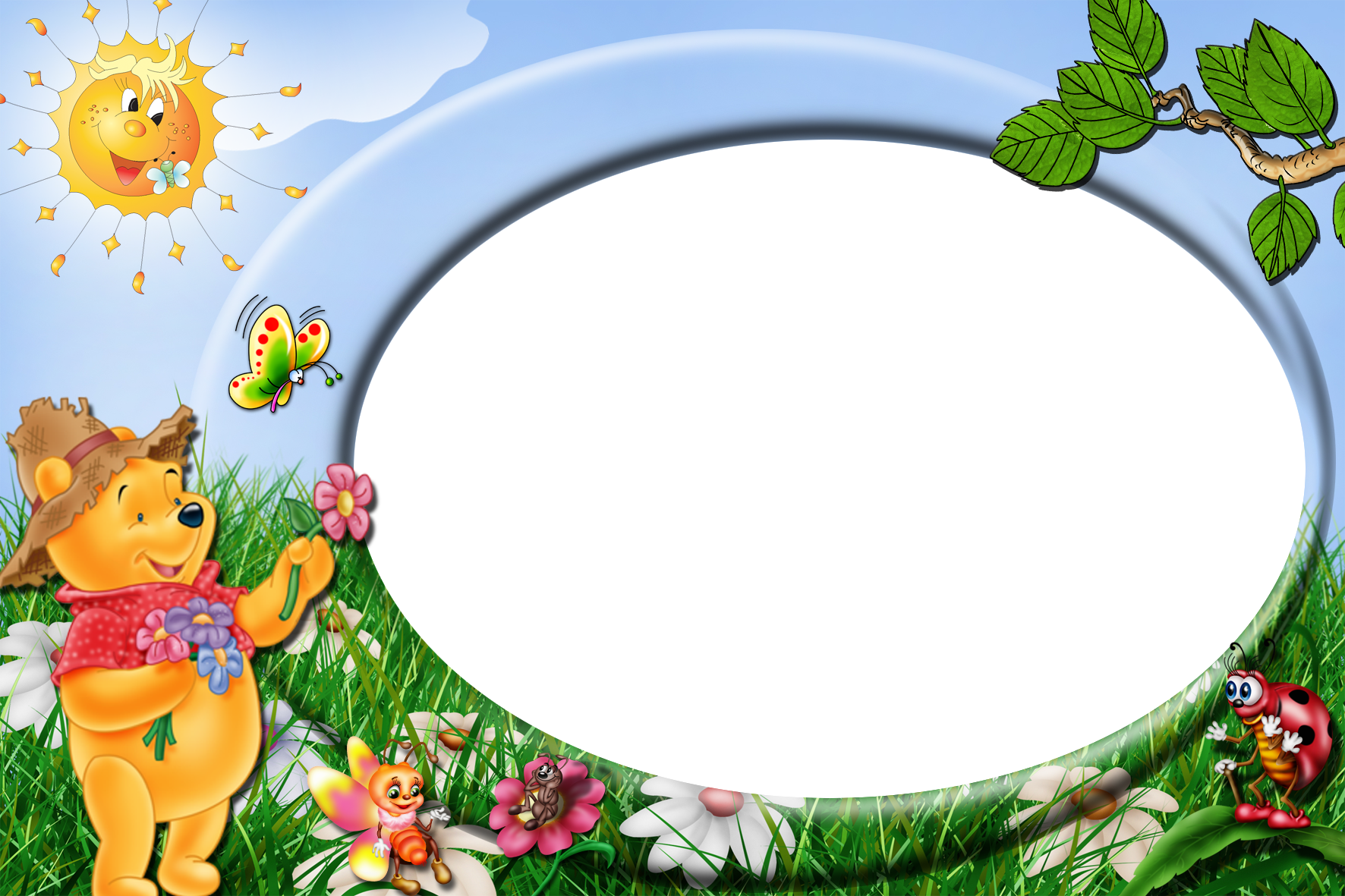 HOẠT ĐỘNG THỰC HÀNH
Bài 1: Trong các hình dưới đây hình nào là hình thang?
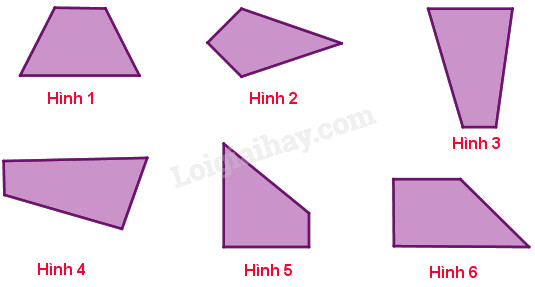 Bài 2. Trong ba hình dưới đây hình nào có
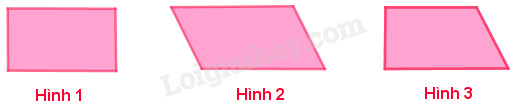 - Bốn cạnh và bốn góc ?
- Hai cặp cạnh đối diện song song ?
- Chỉ có một cặp cạnh song song ?
- Có bốn góc vuông ?
Hình 1,2,3
Hình 1, 2
Hình 3
Hình 1
Bài 3. Vẽ thêm hai đoạn thẳng vào mỗi hình dưới đây để được hình thang:
a)
b)
a)
b)
a)
b)
Bài 4.Thực hiện các hoạt động sau :
a) Quan sát hình vẽ rồi trả lời câu hỏi :
   - Hình thang ABCD có những góc nào là góc vuông 
- Cạnh bên nào vuông góc với hai đáy ?
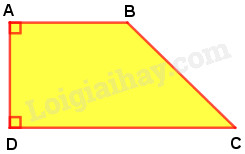 - Hình thang ABCD có những góc A và góc D là góc vuông
- Cạnh bên AD vuông góc với hai đáy
Hình thang có một cạnh bên vuông góc với hai đáy gọi là hình thang vuông.
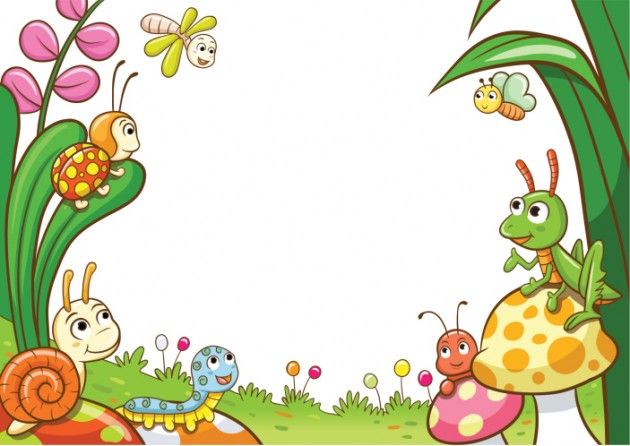 Kết nối
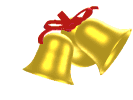 Rung chuông vàng
Bắt đầu
0
Hãy chọn đáp án đúng:
Hình thang là hình có:
A. Một cặp cạnh đối diện song song.
B. Hai cặp cạnh đối diện song song với nhau.
C. Bốn cạnh bằng nhau và bốn góc vuông.
D. Bốn cạnh bằng nhau.
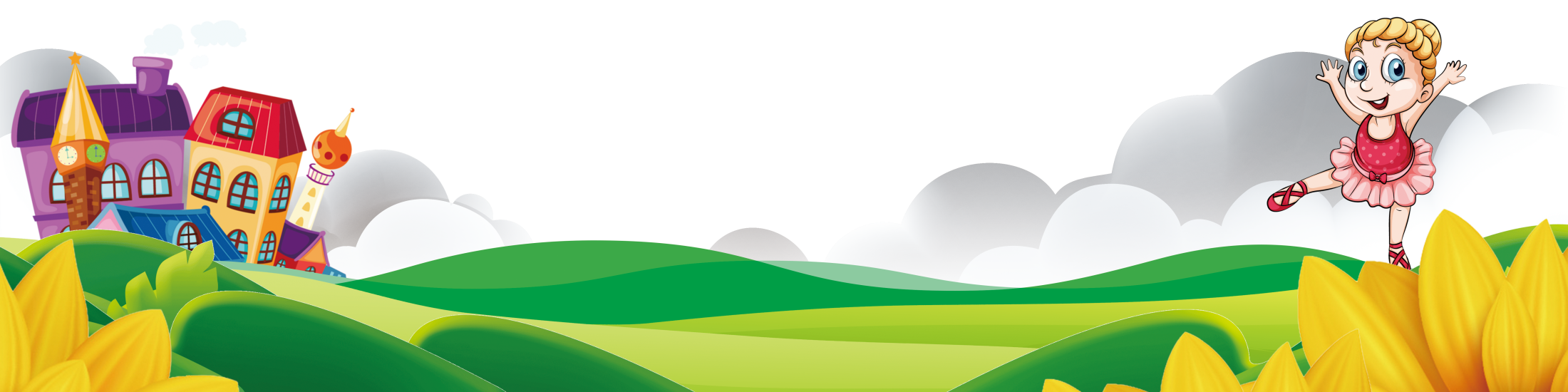 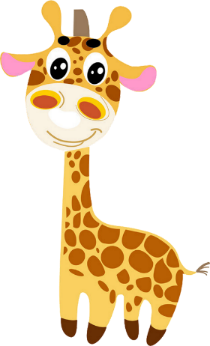 Bắt đầu
Rung chuông vàng
0
Hãy chọn đáp án đúng:
Hình thang vuông là hình như thế nào?
A. Có bốn góc vuông.
   B. Có một cạnh bên vuông góc với hai đáy. 
       C. Có hai cặp cạnh đối diện song song.
              D. Có một cặp cạnh đối diện song song.
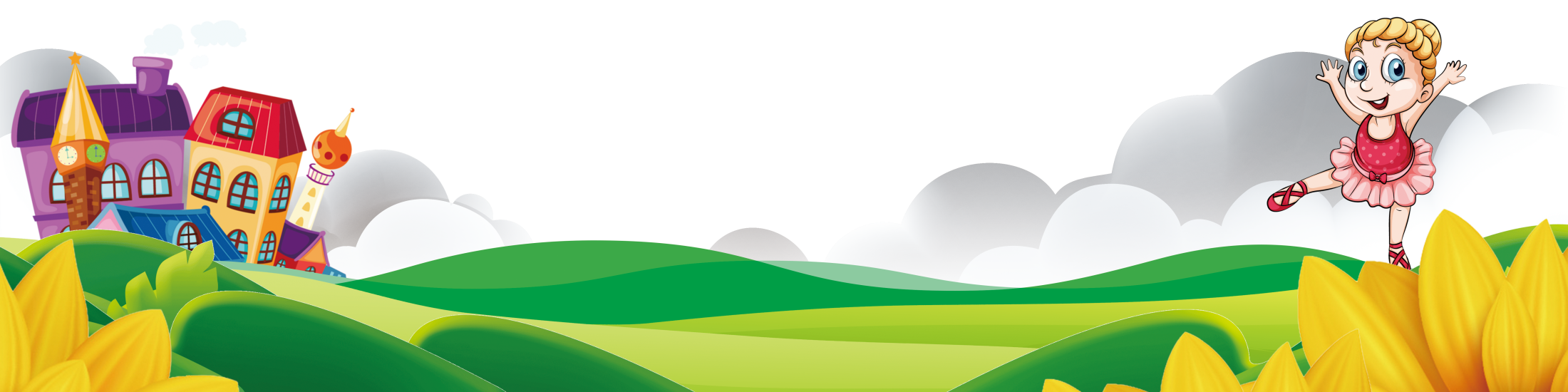 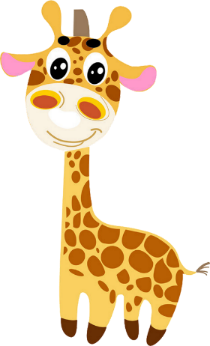 Rung chuông vàng
Bắt đầu
0
Hãy chọn đáp án đúng:
Hình thang ABCD có hai cạnh đáy là:
A. AD và BC
B. AB và BC
C. AB và DC
D. AD và DC
A
B
D
C
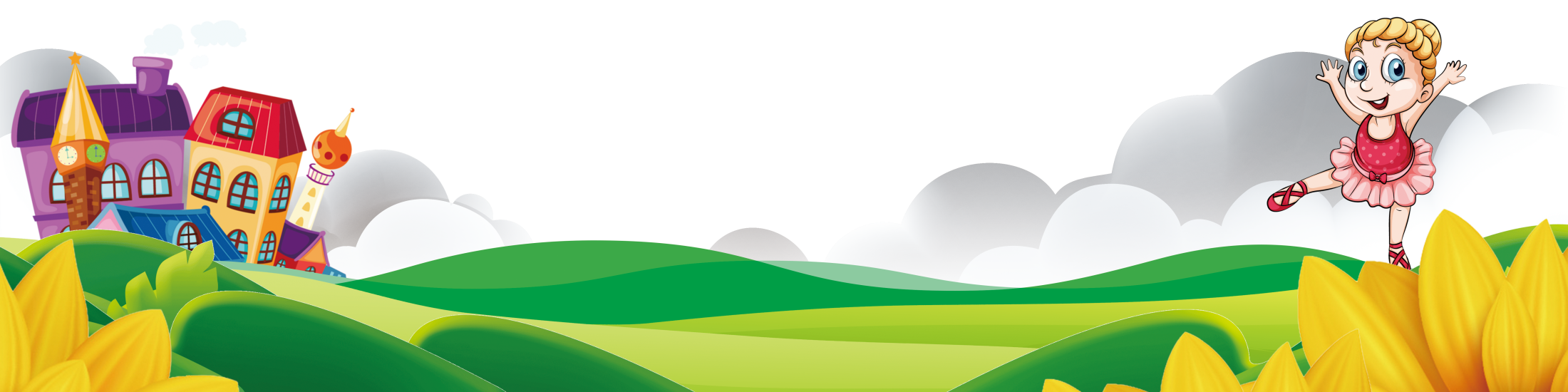 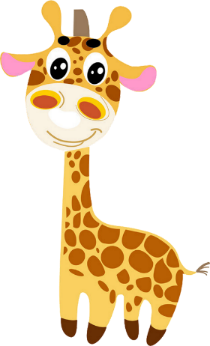 Tiết sau:
Diện tích hình thang